Pop Art Clothespins
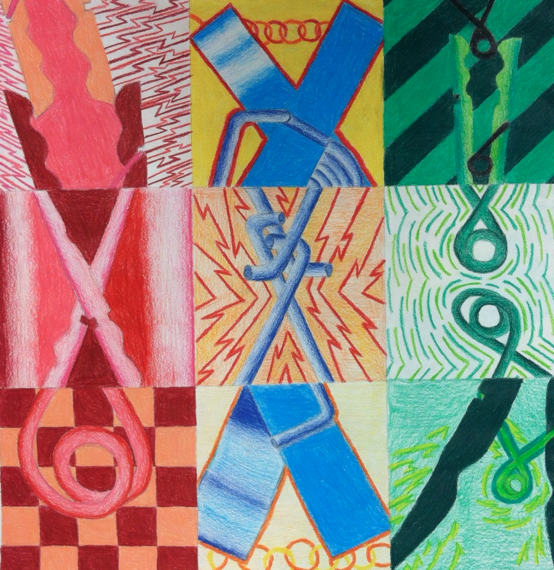 Art II
Pop Art Movement
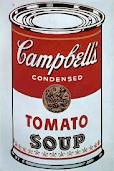 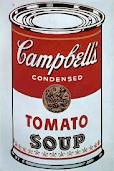 Pop art emerged during the 1950’s in England and found it’s way to the U.S. in the 1960’s. The most well known pop artist in the U.S. was Andy Warhol. Warhol presented images of Coke bottles and Campbell’s soup cans in new ways or in greatly enlarged sizes. He wanted to shake viewers out of accustomed ways of looking at the most trivial trappings of modern life.
Andy Warhol’s 
            Campbell’s Soup Cans
1962
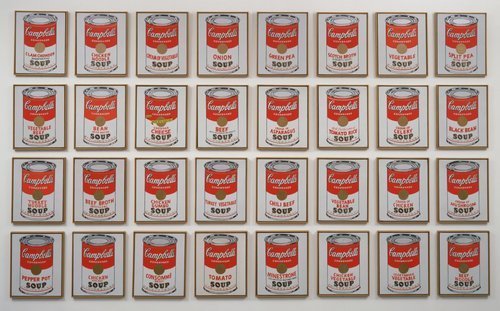 Andy Warhol’s 
            Campbell’s Soup Cans
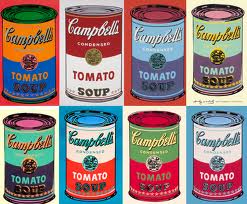 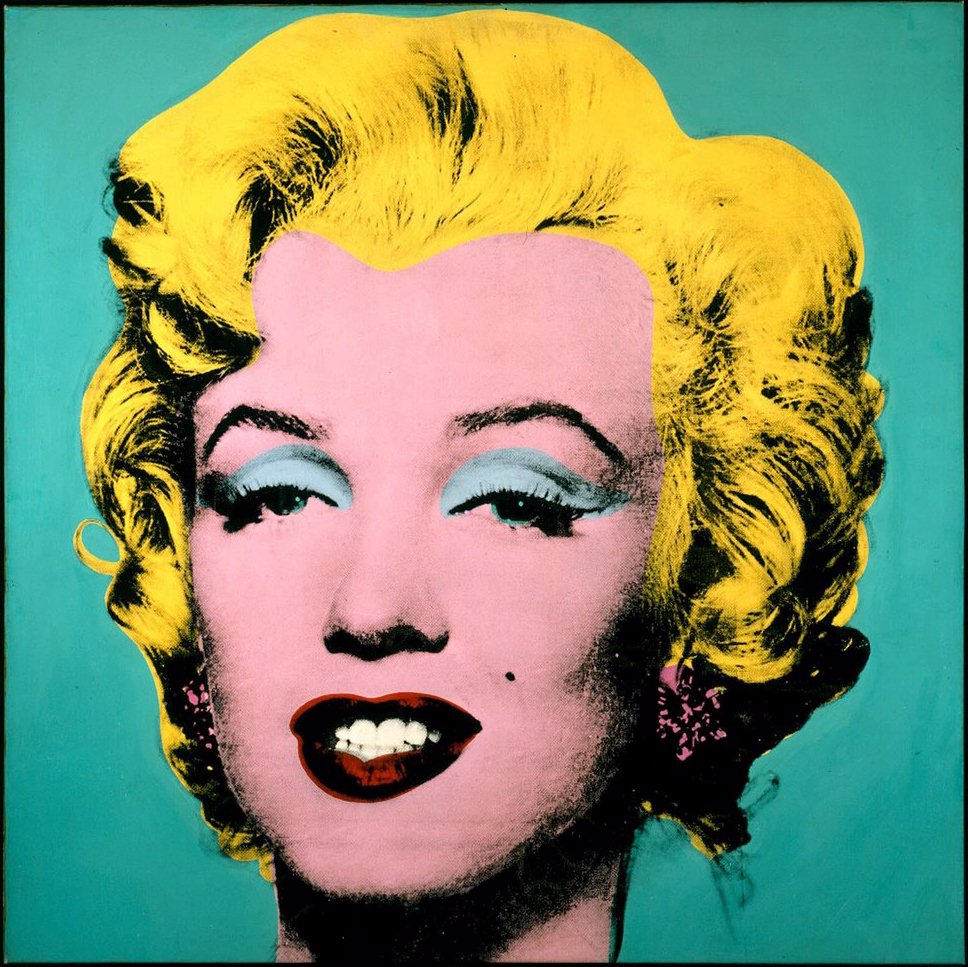 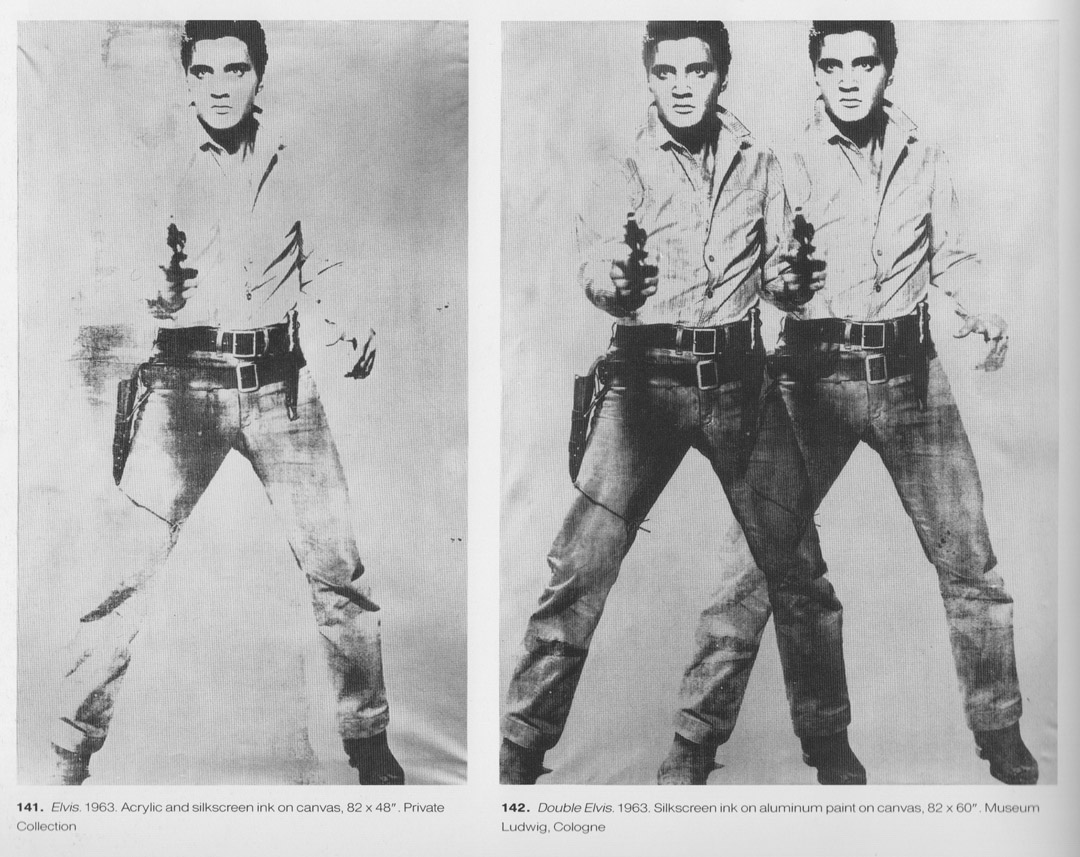 Jasper Johns
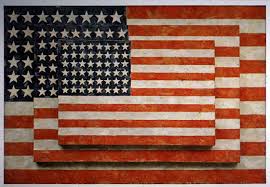 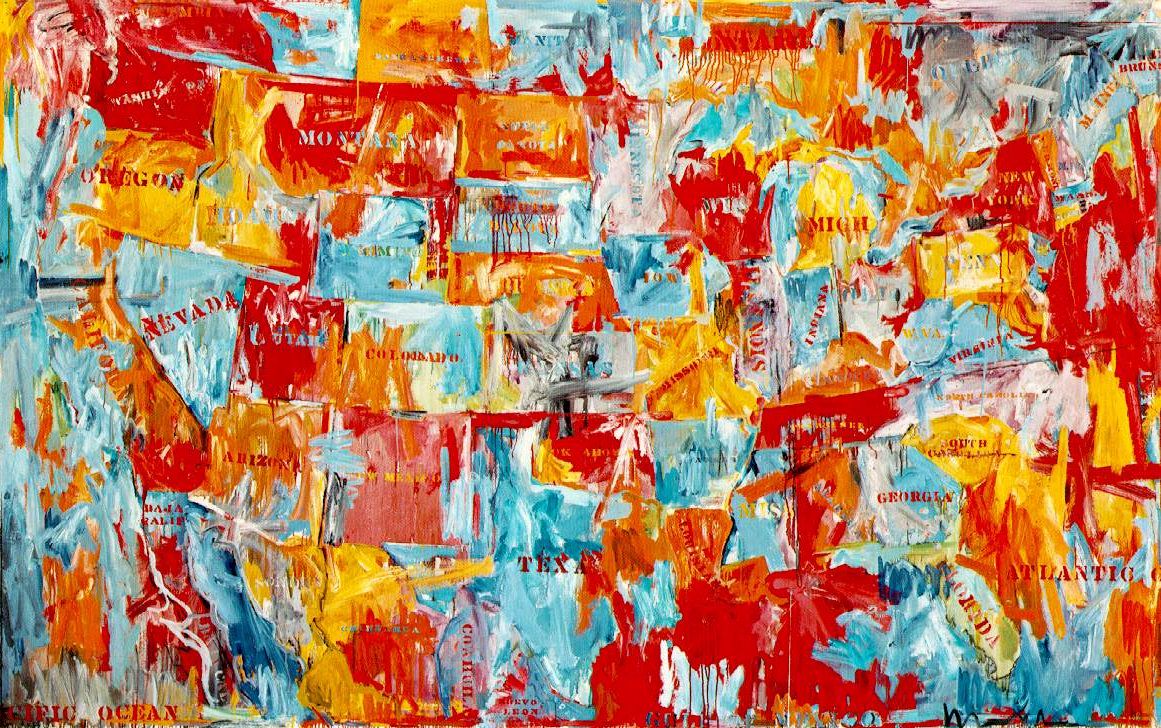 Roy Lichtenstein
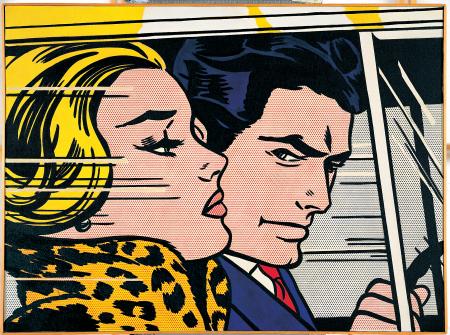 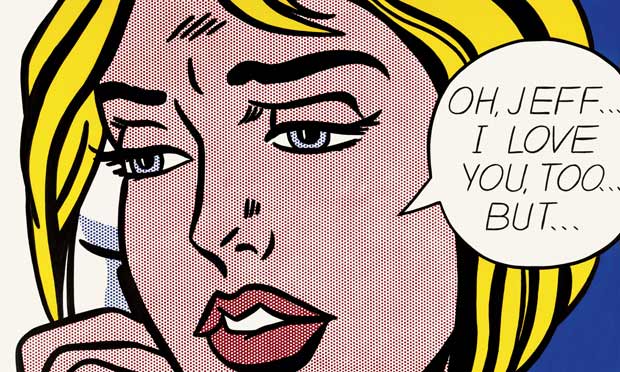 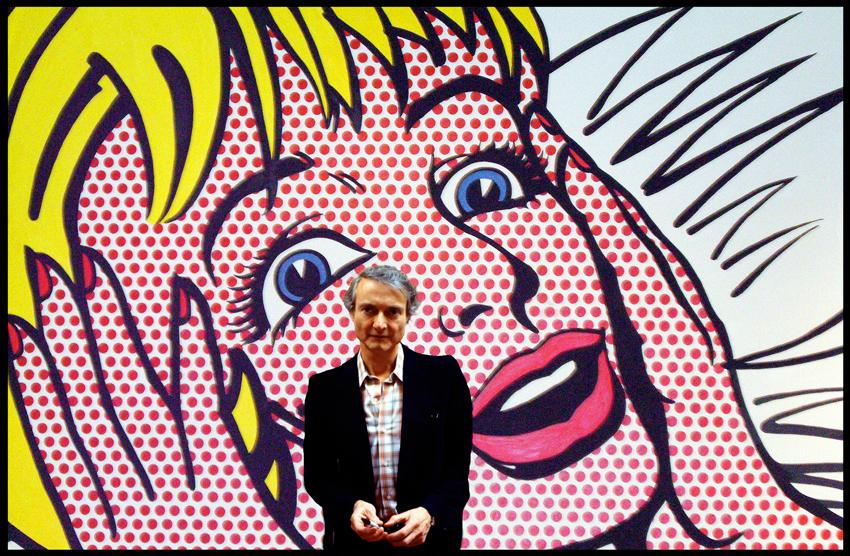 Common objects presented in an extraordinary way
We will be creating original art out of the object…..
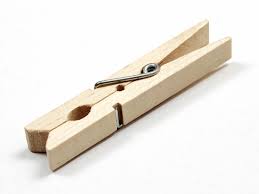 What do you see?
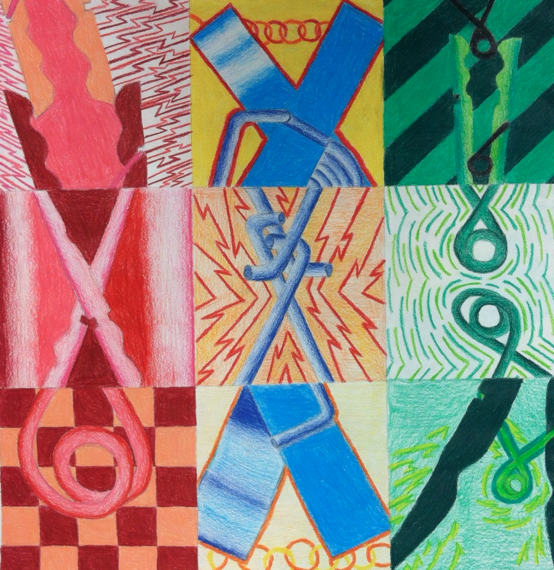 What do you see?
Creative use of clothespins
visually appealing
excellent use of color
Strong composition
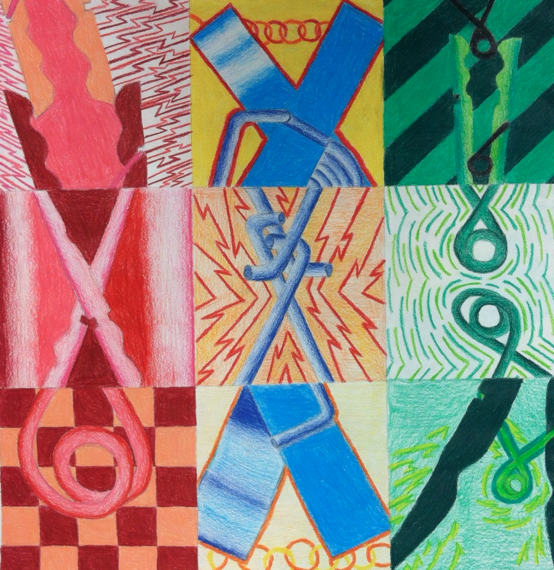 What do you see?
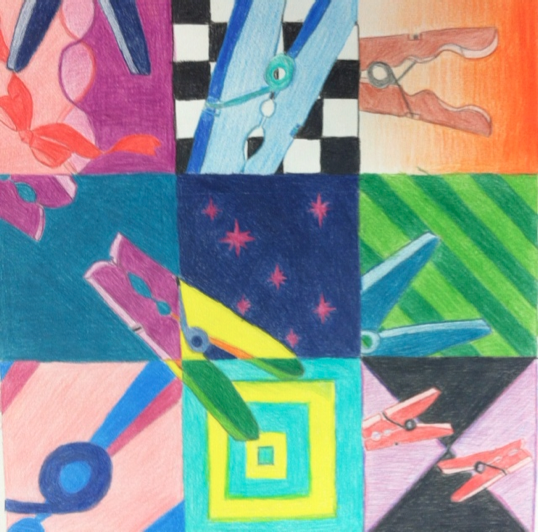 What do you see?
clothespins used throughout
bright, colorful, proportionate
needs multiple views/sizes
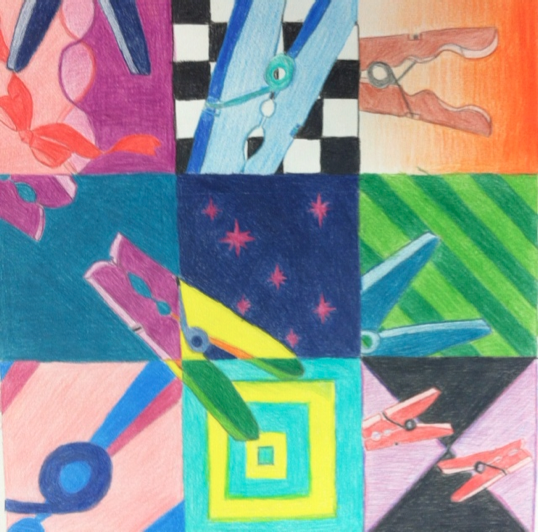 What do you see?
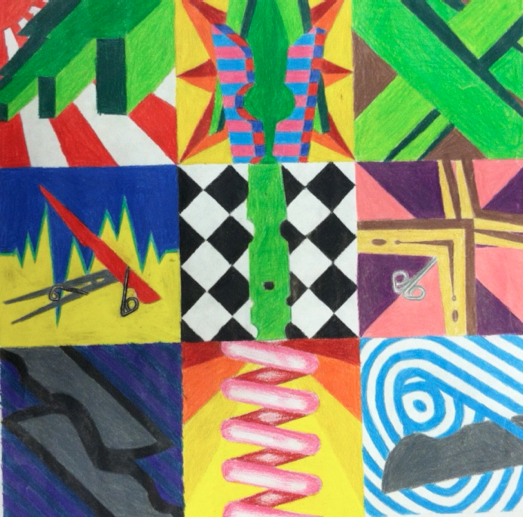 What do you see?
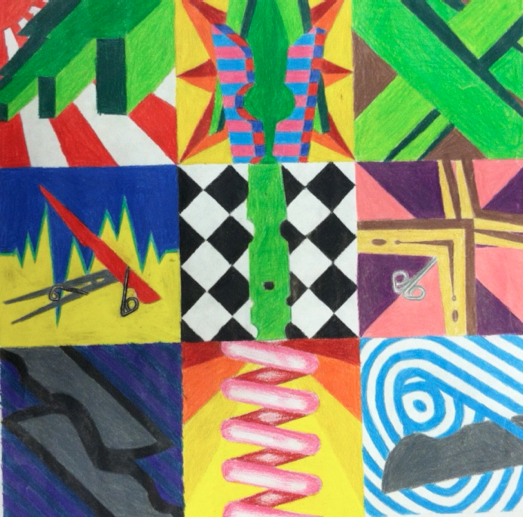 creative use of clothespins
multiple views
proportion off a touch
bright and bold
What do you see?
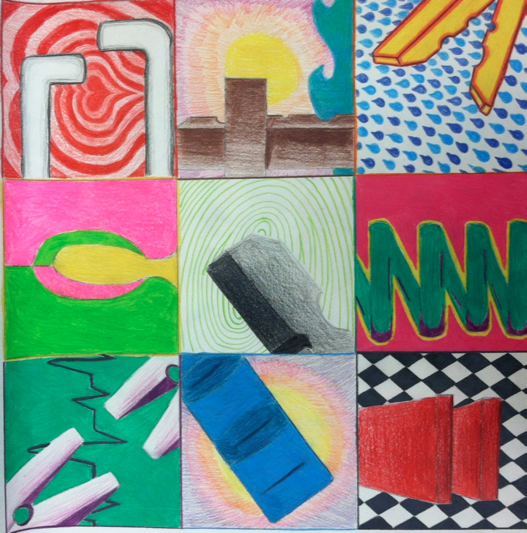 What do you see?
good contrast
multiple views of clothespins
original composition
clothespins have volume
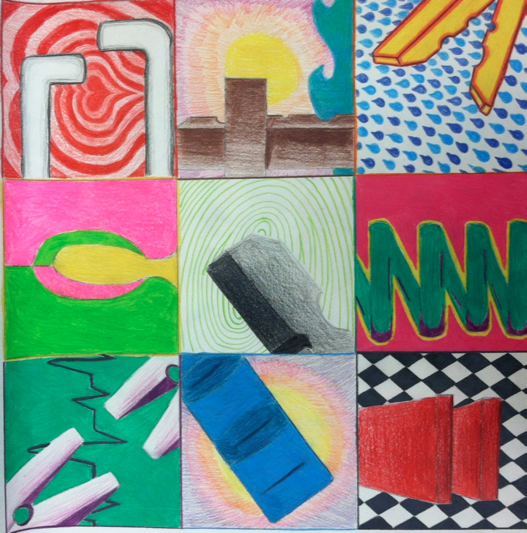 What do you see?
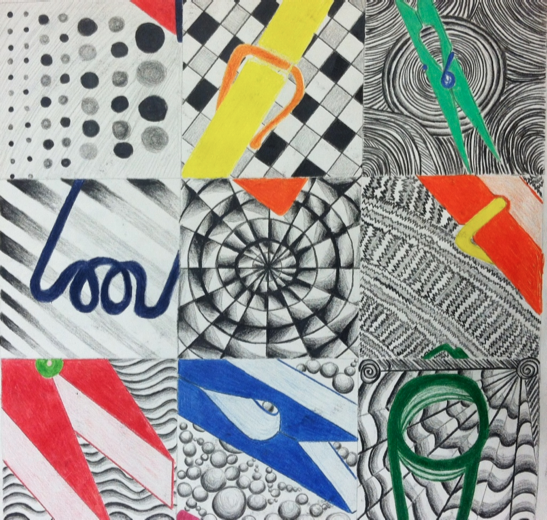 What do you see?
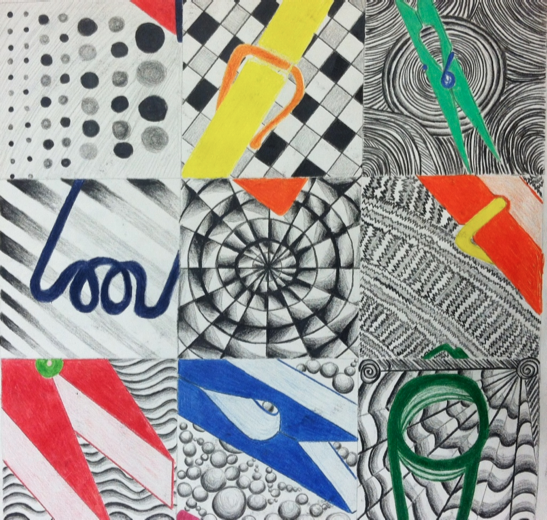 original composition
great visual texture
good contrast
2 blocks a bit lacking
What do you see?
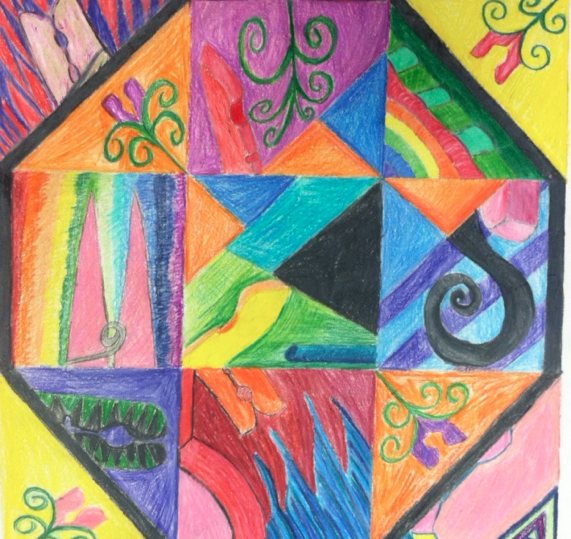 What do you see?
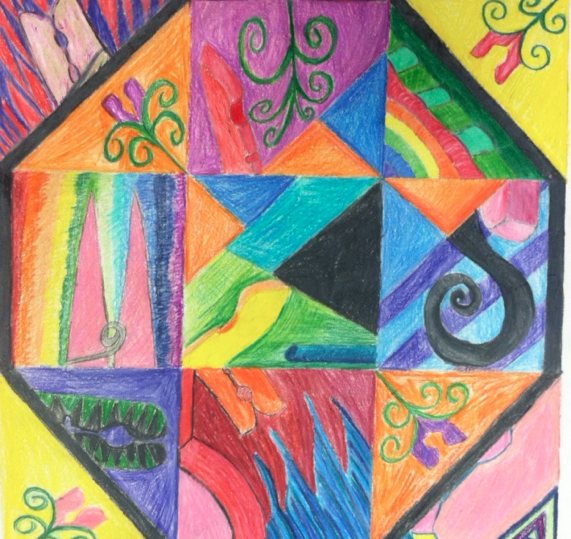 hard to distinguish 
good color
needs more clothespins
DIRECTIONS
-Do 10-15 thumbnail drawings of clothespin. Zoom in, crop etc.
-Color each composition to create a unique design. 
-Cut out 9 of the best compositions and  arrange in sketchbook.
-Arrange 2” compositions into one large composition. flip, rotate.
-Consider emphasis, composition, colors, balance, and visual flow.
-When composition is strong, glue 2” pieces in place.
-On 18”X24” paper, center a 15”X15” square.
-Divide 15” square into 9, 5” squares lightly.
Do 10-15 thumbnail drawings of clothespin. Zoom in, crop etc.
     Add interesting backgrounds (Bonus if you develop a theme)
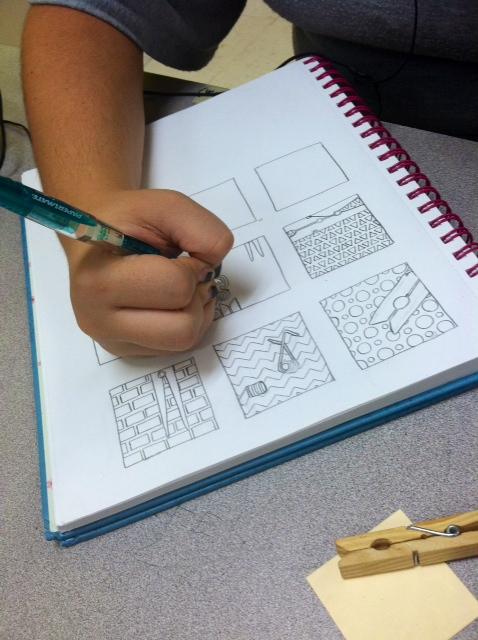 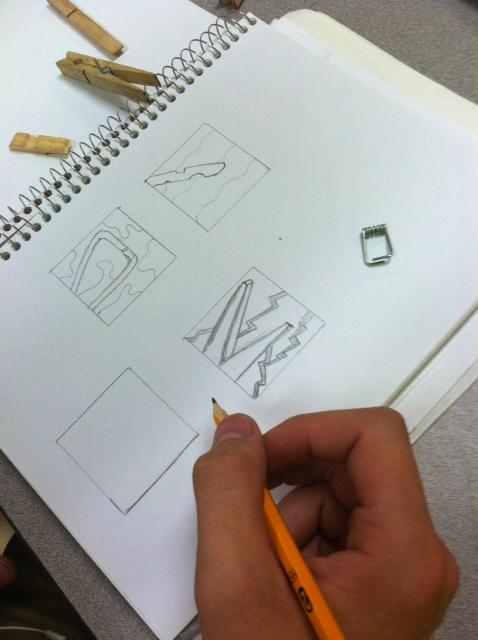 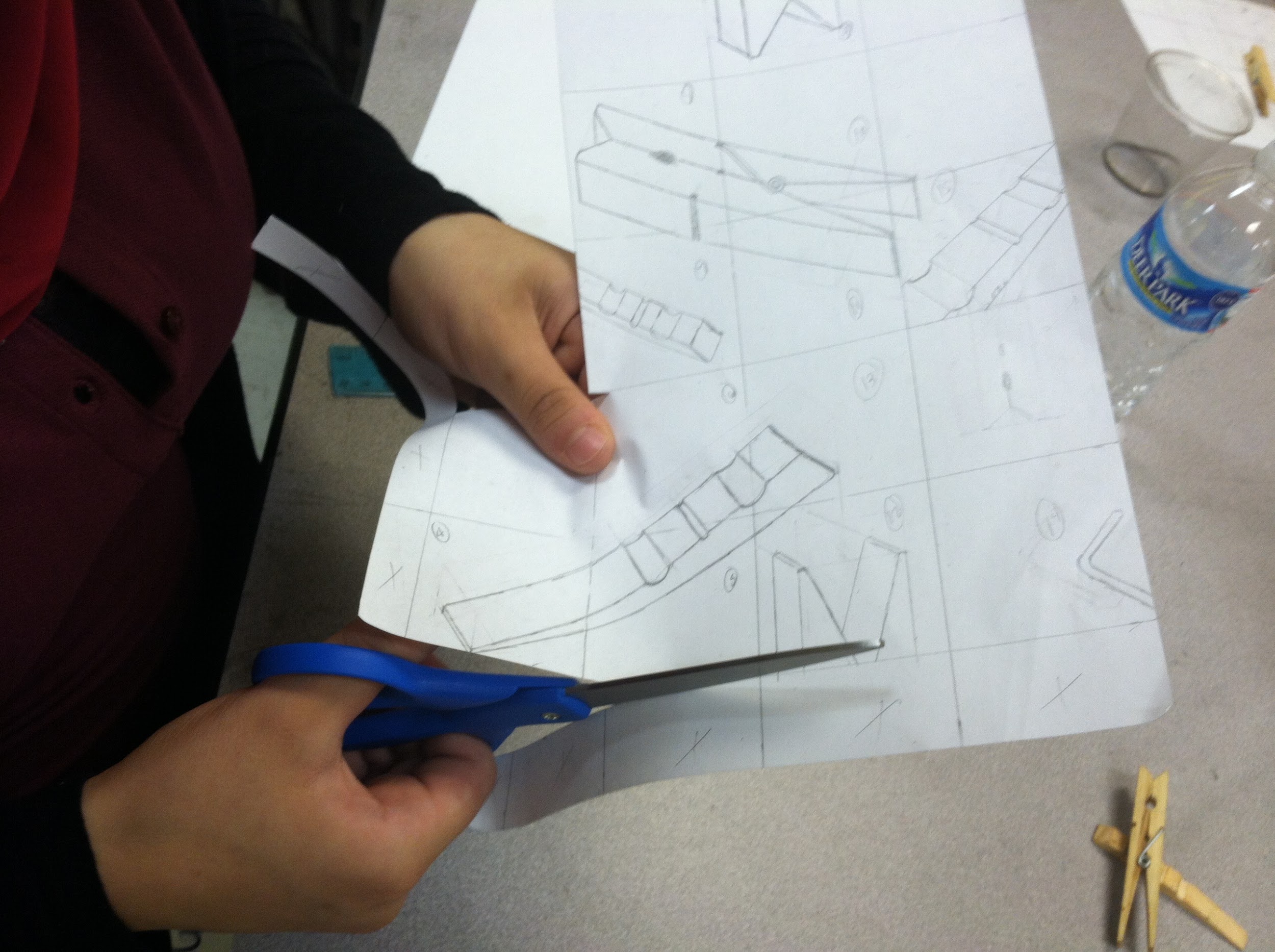 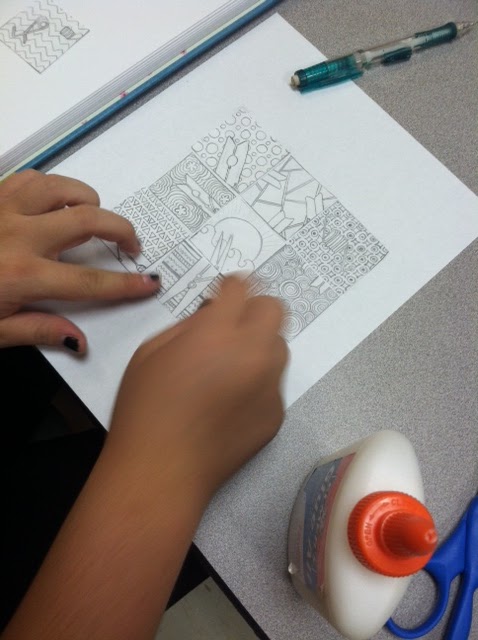